美洲華語第六冊第二課
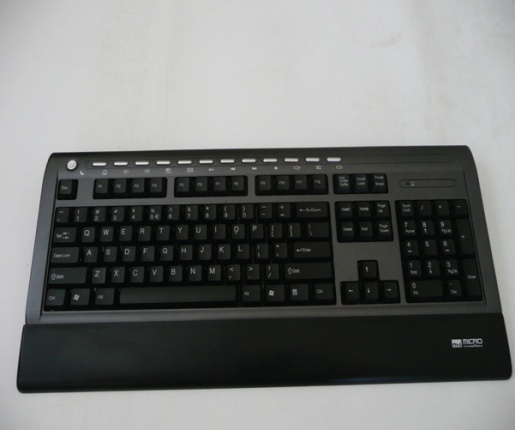 這些物品的中文怎麼說?
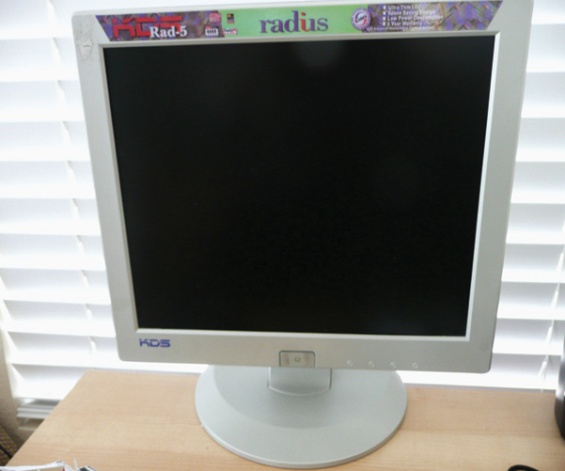 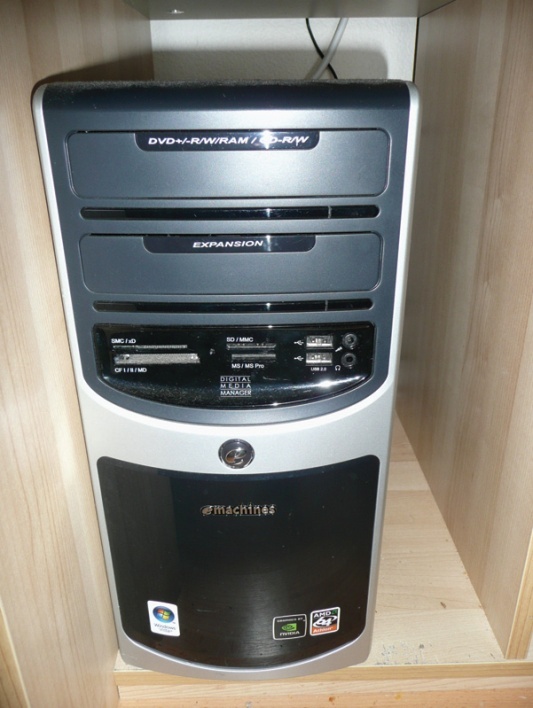 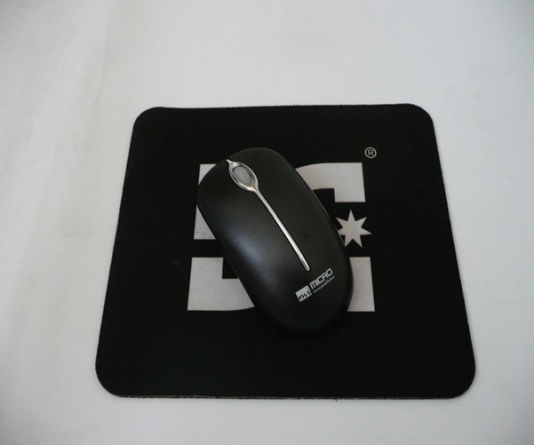 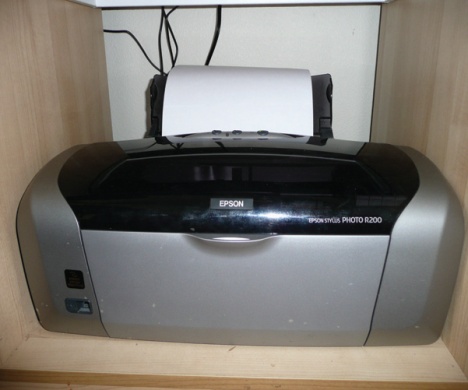 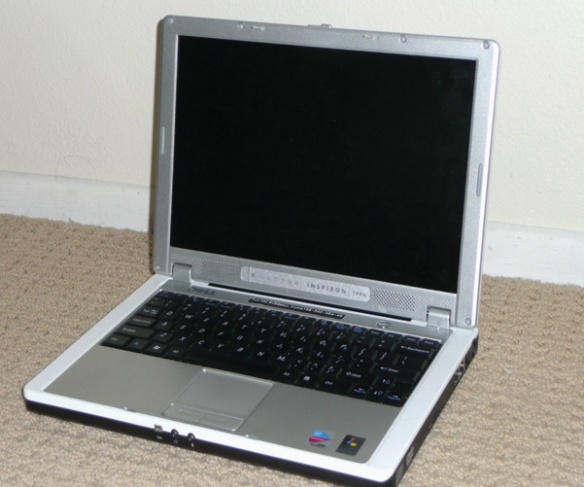 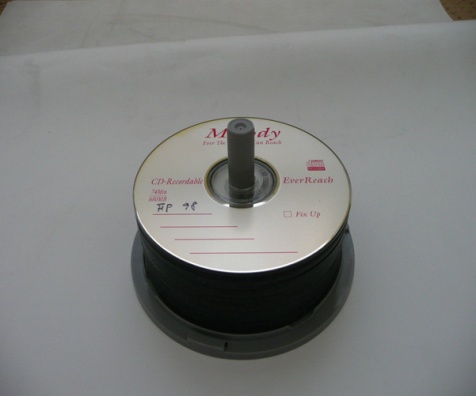 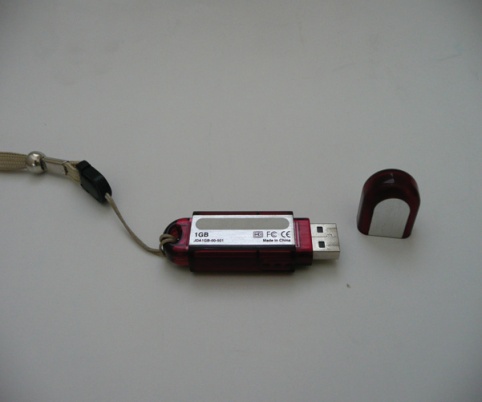 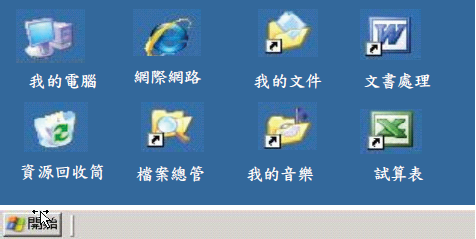 我教爺爺用電腦
You are going to hear a paragraph. After the paragraph is read, you will be asked to answer the following questions. You may take notes in Chinese or English.
友友家裡,誰不會用電腦?
友友每天利用電腦做什麼?
為什麼英文電腦可以打中文呢?
爺爺跟誰學電腦?
我教爺爺用電腦
友友家有四個人。爸爸、媽媽和友友都會用電腦，只有爺爺不會用。友友每天都利用電腦寫作業、上網查資料、發電子郵件、討論功課和玩遊戲。開學前，友友從學校的網站上，查到了「六年級文具用品清單」，再按一下鍵盤上的打印鍵，清單就從打印機印出來了。爺爺看在眼裡，心想，會用電腦真方便！
昨天下午，爺爺看見友友在電腦上打中文，他大吃一驚。
爺爺說：英文電腦怎麼能打中文呢？
友友說：電腦裡面有中文軟件，所以能打中文。您看！我在鍵盤上打拼音，畫面上就出現一排同音字讓我選，我選好一個字，按一下鍵，中文字就打出來了。
爺爺說：科技真是進步了！不知道哪家出版社有電腦工具書。我想買回來研究研究。
友友說：爺爺要學電腦，我可以幫忙。學電腦很容易，多練習幾遍就行了。
爺爺說：我相信你會是個好老師。那要付多少學費呢？
友友說：不用，不用！爺爺請我吃冰淇淋就行了！
爺爺說：好啊！一言為定！
爺爺和友友，祖孫二人歡歡喜喜地出門了。
活到老學到老
請說說看”活到老學到老”的例子
鍵盤   key board; keypad
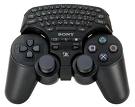 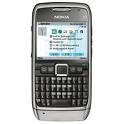 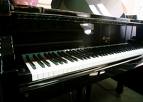 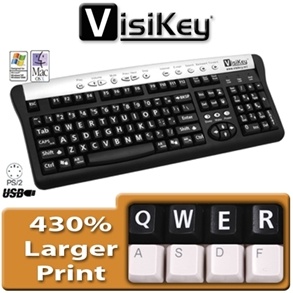 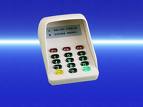 鍵盤   key board; keypad
jiàn
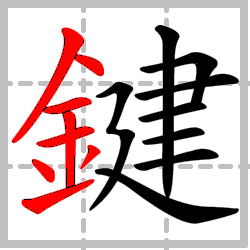 金+建
件
建、鍵、健
鍵盤   key board; keypad
pán
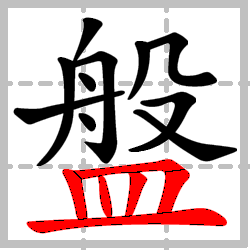 般+皿
盤
tray; plate;dish

Shaped or used like a tray or dish
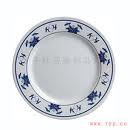 盤子   plate;
一盤菜
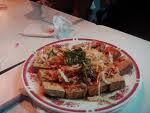 光盤   CD
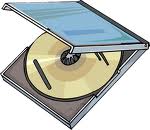 硬盤  hard disk
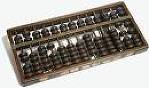 算盤  abacus
A: 媽媽，         裡的水餃快吃光了。
B: 我又煮了          白菜水餃，馬上就好。
昨天 yesterday
zuó
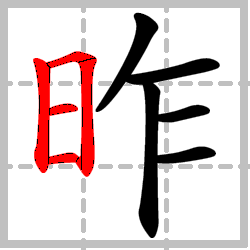 昨
日+作
前天   10/9/2009 
昨天   10/10/2009        
今天   10/11/2009明天   10/12/2009
後天   10/13/2009
大吃一驚 be greatly surprised;
jīng
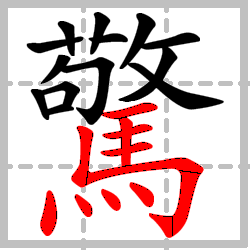 敬+馬
精
吃驚   be startled; be shocked;  
                be amazed;
大驚小怪  
get excited over a little thing           
be surprised at sth. perfectly normal
驚人   astonishing; amazing;
他跑步的速度，
真是快得         。
即使一點點小事，  小美也會        。
軟件 software   軟體
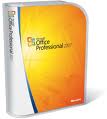 ruǎn
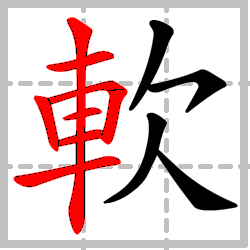 軟
車+欠
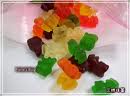 soft
軟糖
這條被子        綿綿的，
蓋在身上一定很舒服。
等我長大我要當一個設計電腦遊戲          的工程師。
拼音  spell
pīn
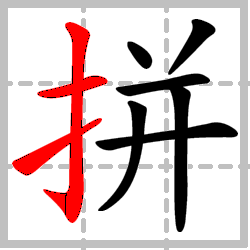 拼
打+并
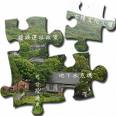 拼圖   puzzle
拼起來  
together; piece together
拼字   spelling
拼拼看這是什麼字?
敬
馬
車
欠
金
建
般
皿
次
貝
言
寸
禾
斗
禾
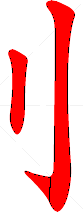 垂
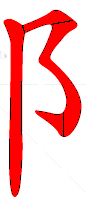 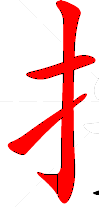 安
科技 science and technology
jì
技+支
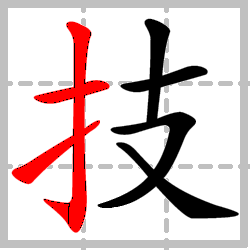 計
skill; ability; trick; technique:
技術   skill techniques
一技之長 
what one is skilled in; skill
小李跟著麵包師傅
學得                   以後，就自己開了一家麵包店。
一技之長
技術
技、記 、季、紀